Phonics and Early Reading
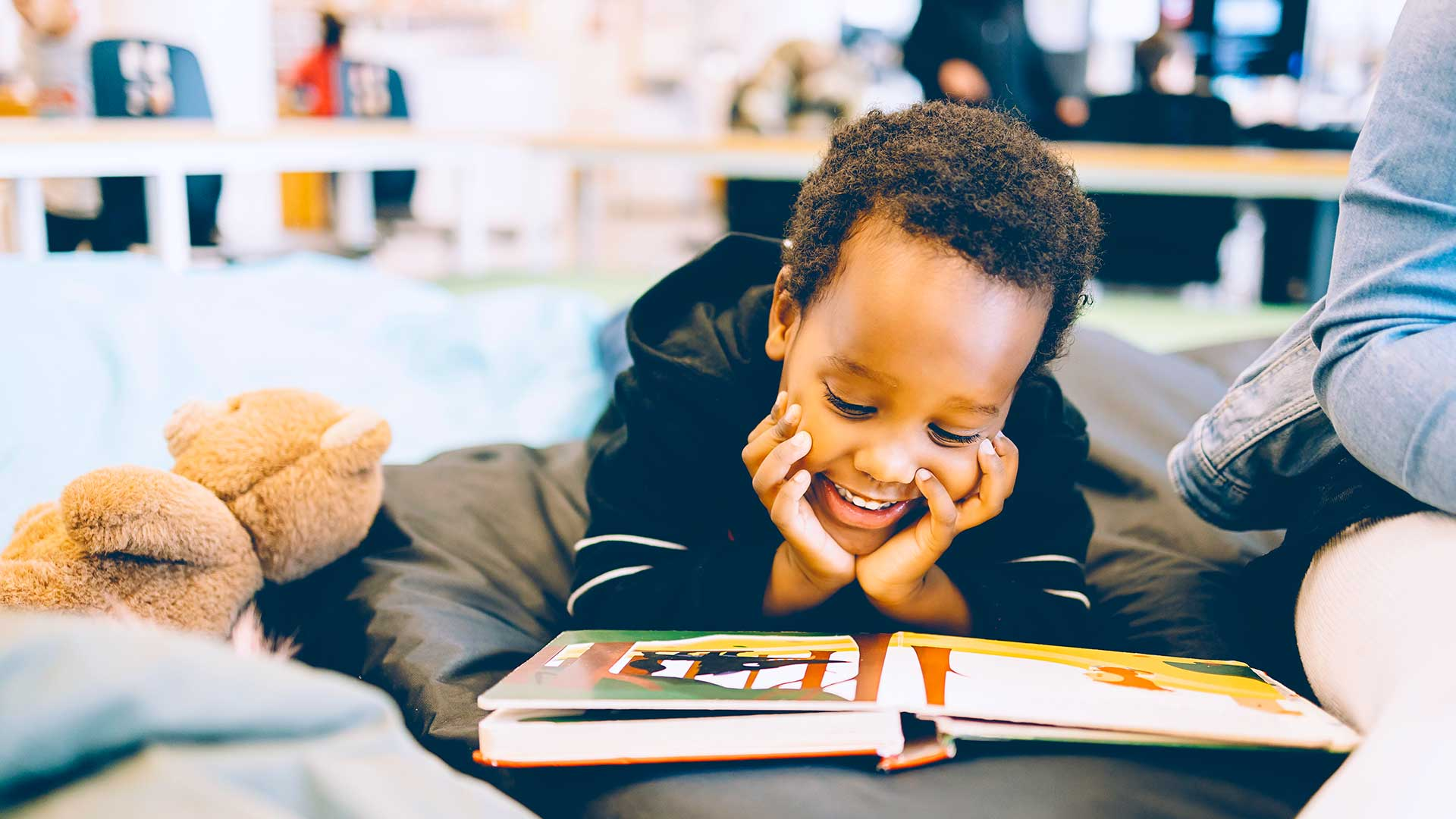 At St Ignatius, we want our children to have a love of reading that remains with them for life. The teaching of early reading and phonics is key to forming that love of reading. 

Part 1 – information about how we teach phonics
Part 2 – information about how we teach reading
New DFE Guidance for Early Reading and Phonics
The journey to independent reading and writing begins with Phonics
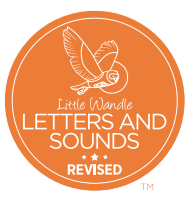 littlewandlelettersandsounds.org.uk
Why Little Wandle?  

-Excellent training for all staff to ensure consistency.
-Every aspect of phonics and reading included in a detailed, thorough and
 systematic approach.
-Engaging resources without distracting from the learning.
-Comprehensive system for identifying and supporting children requiring
 extra help and useful support for parents.
[Speaker Notes: Government changes mean a change (for the better) in how we teach phonics and reading at school   - make sure there is consistency throughout
Early reading is the stage where children are learning to become fluent readers through the use of phonics]
How we teach phonics
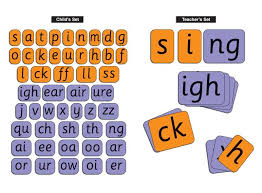 Daily short sessions
Specific order of teaching
Repeated practice
Correct pronunciation
                                                                                     is vital  - Videos on LW

https://www.littlewandlelettersandsounds.org.uk/resources/for-parents/
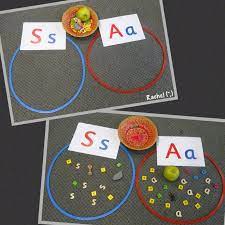 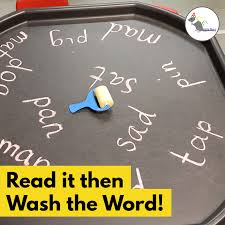 Revisit previously 
taught sounds at
start of each lesson
Practice makes
 permanent
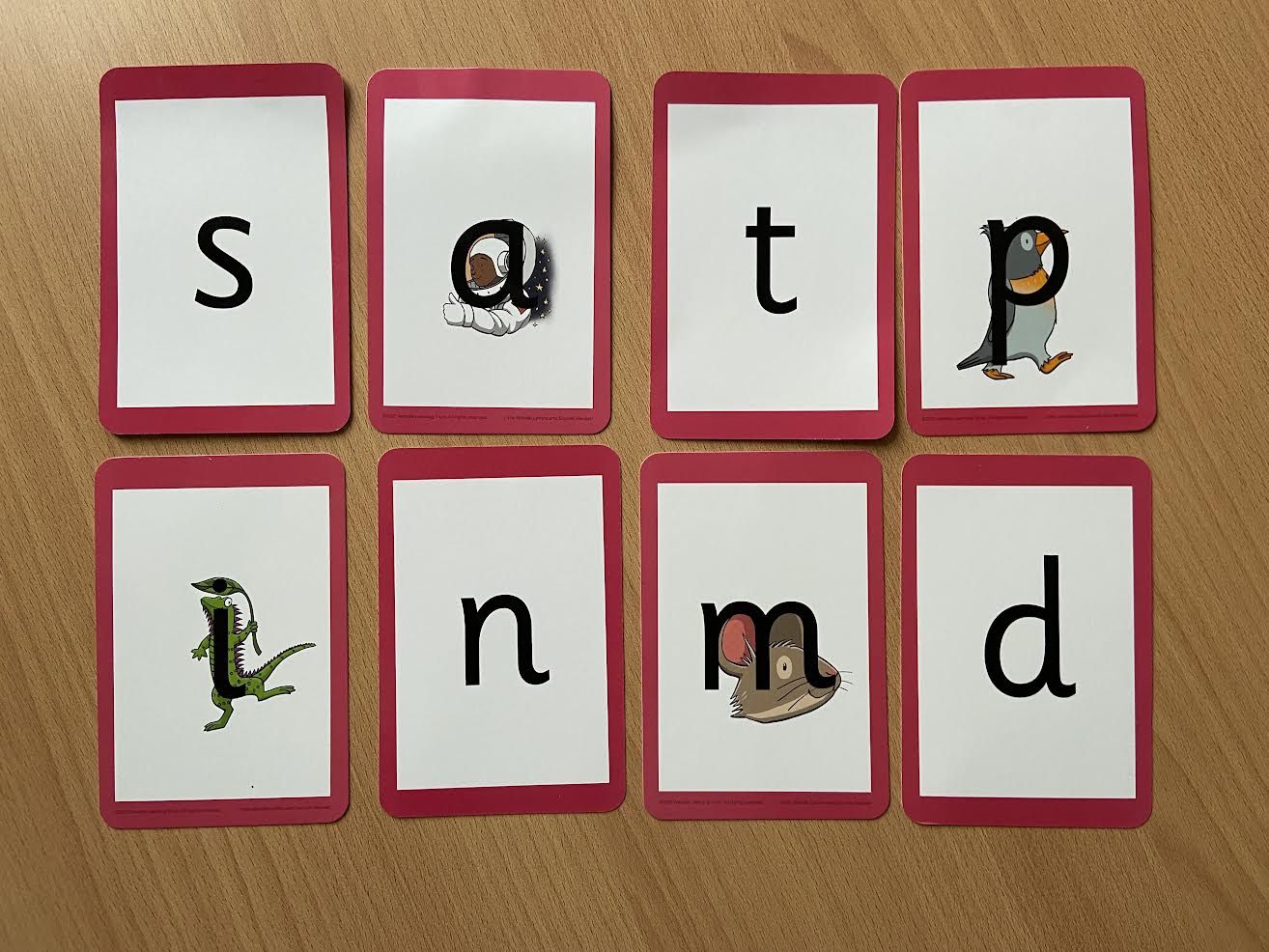 [Speaker Notes: Phonemes taught in order         start to read words asap  
LW has a picture pnemonic to help children remember the phoneme/grapheme]
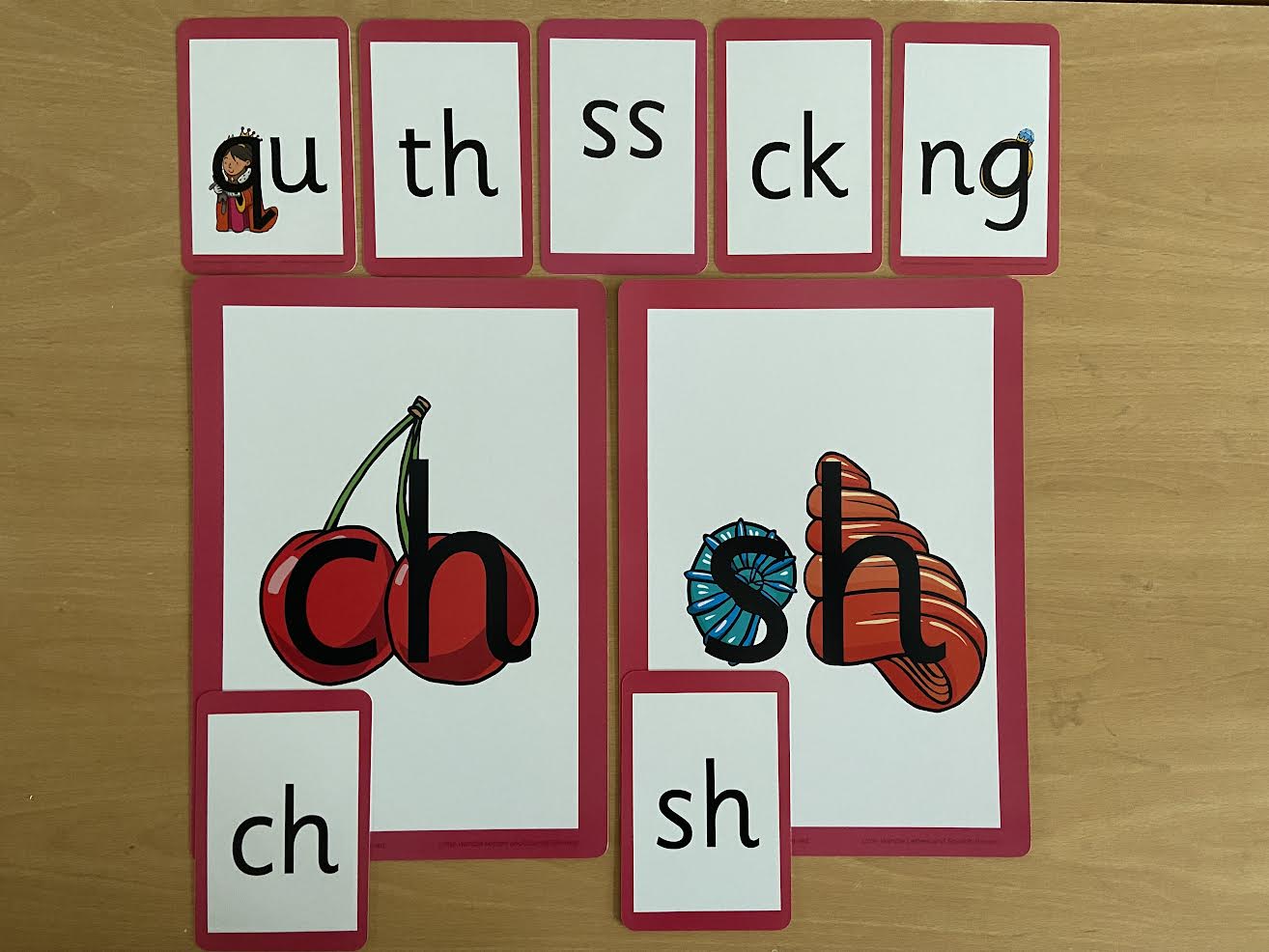 [Speaker Notes: Early digraphs  mostly consonant digraphs – 2 letters 1 sound]
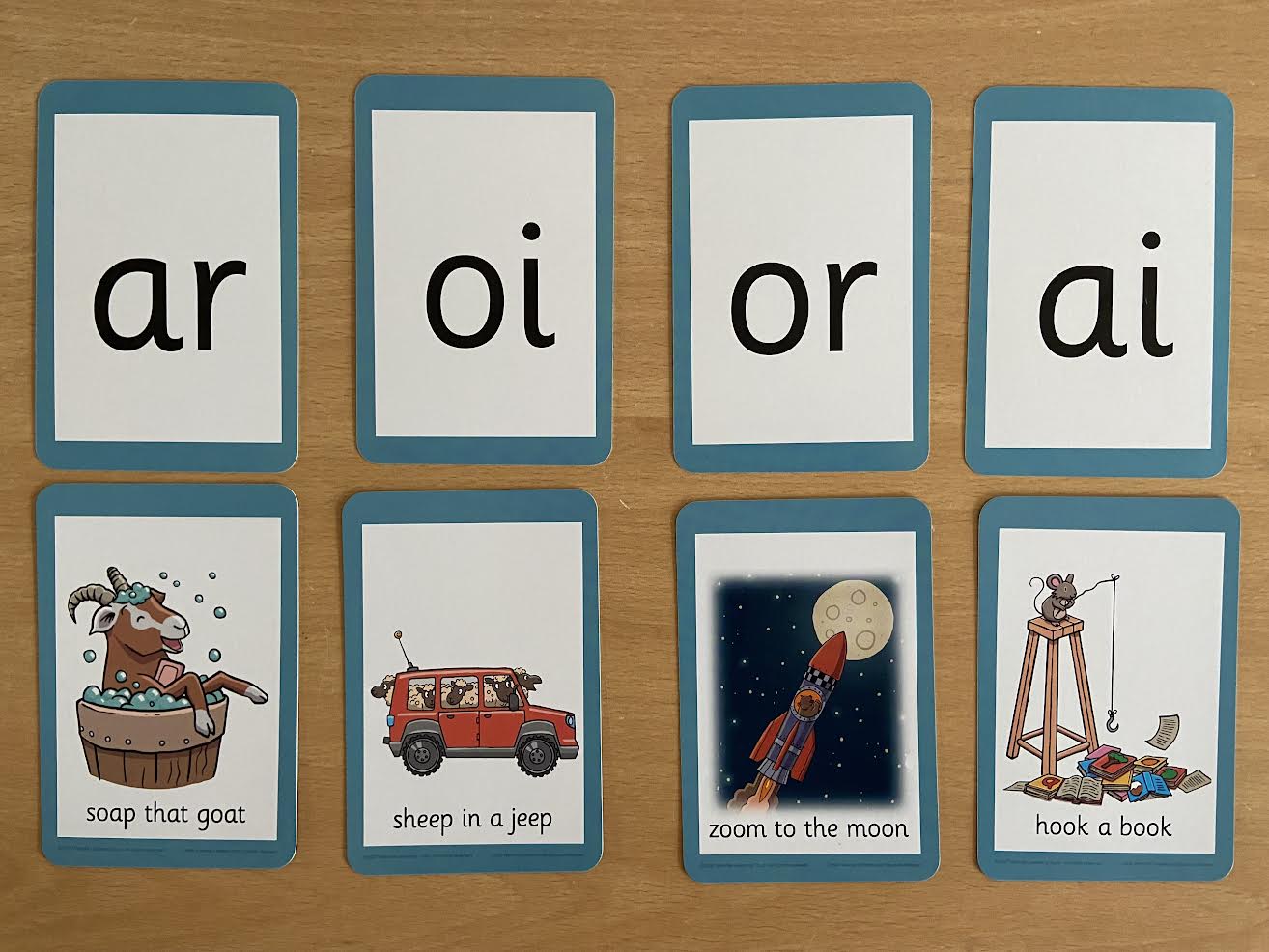 [Speaker Notes: Vowel digraphs taught with a short caption to help children remember
Also trigraphs igh, air]
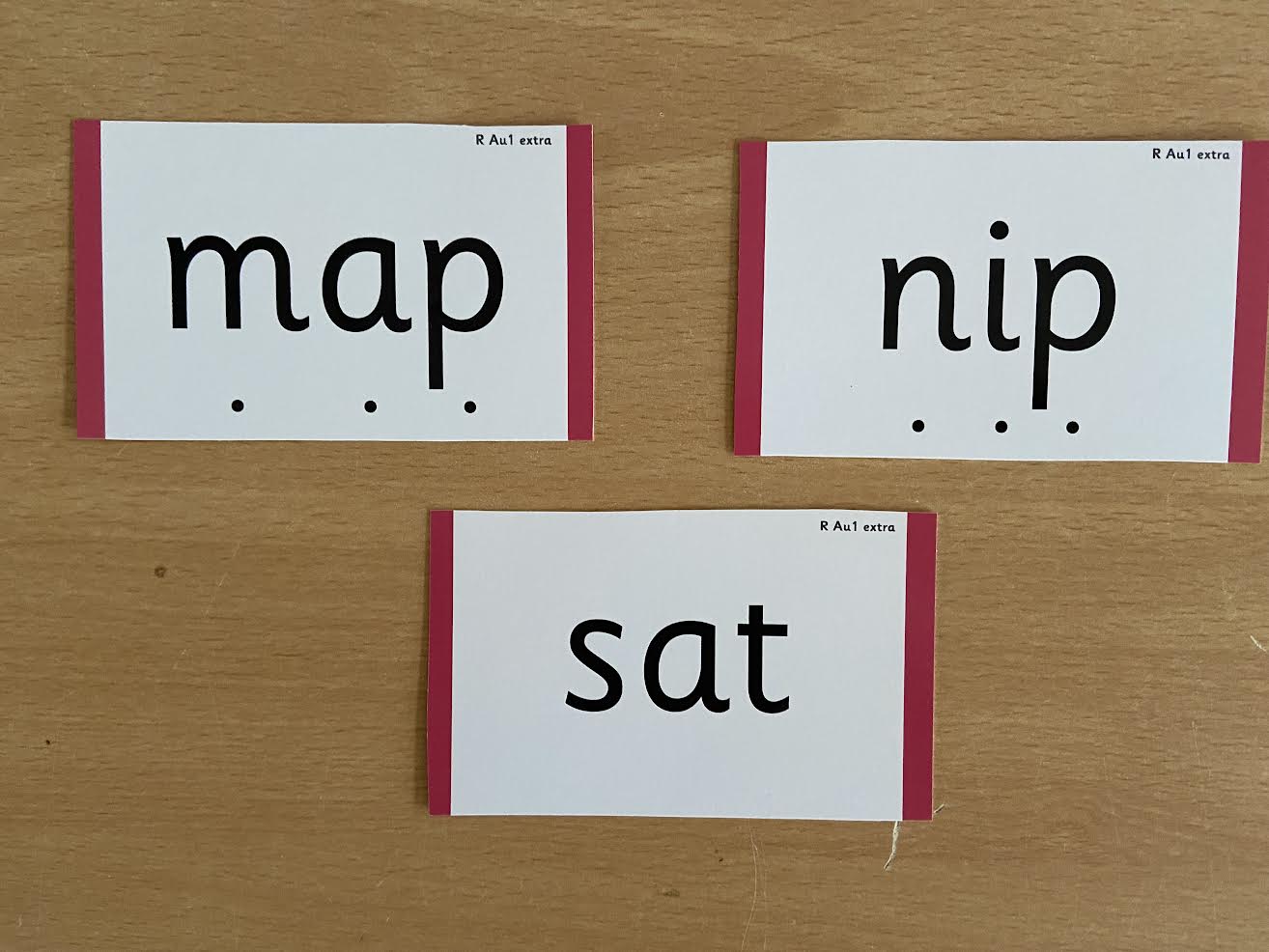 [Speaker Notes: During phonics lessons we use Sound buttons so we can sound talk and blend to read]
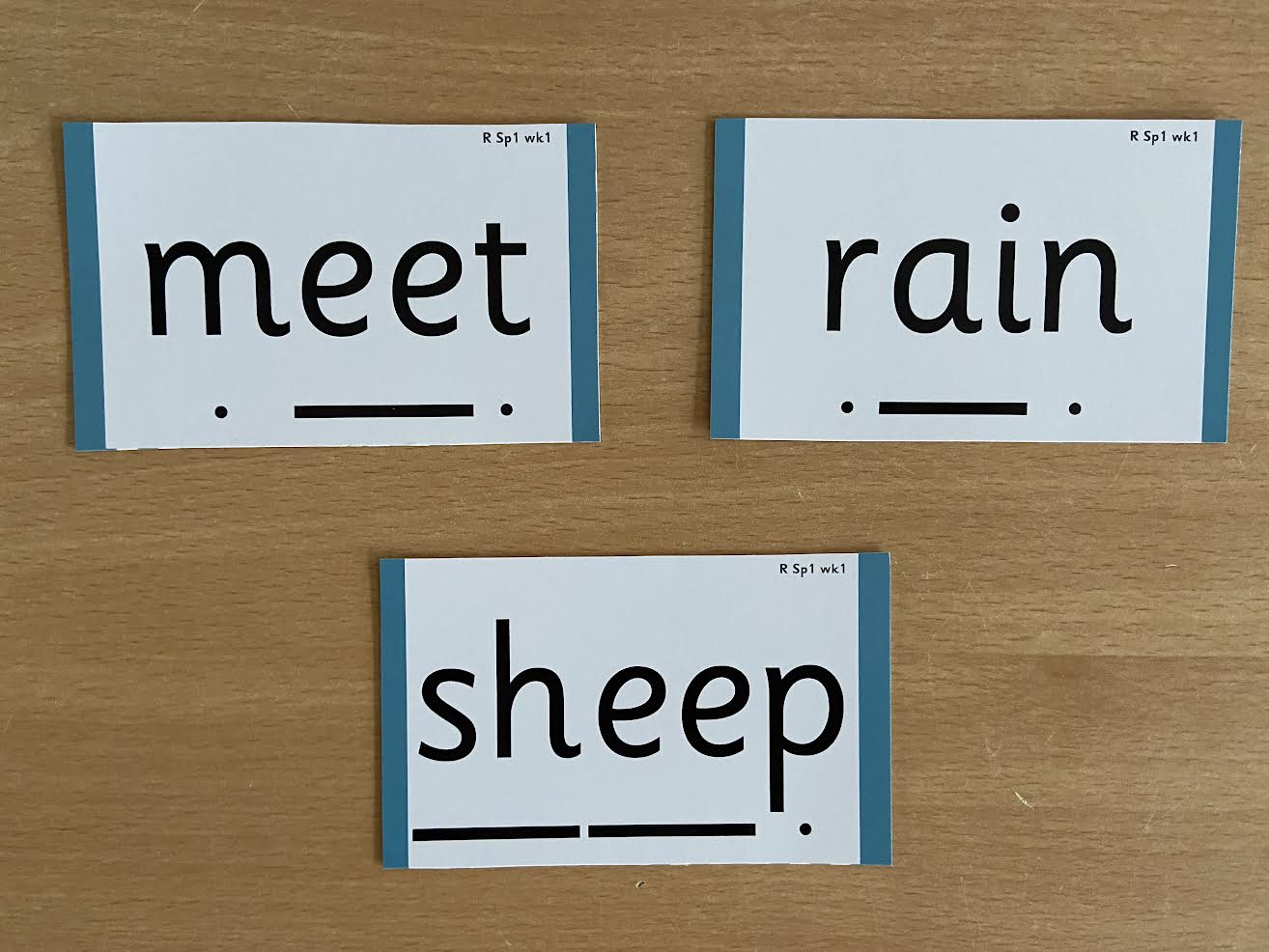 [Speaker Notes: Digraphs have a zip to sound talk and blend]
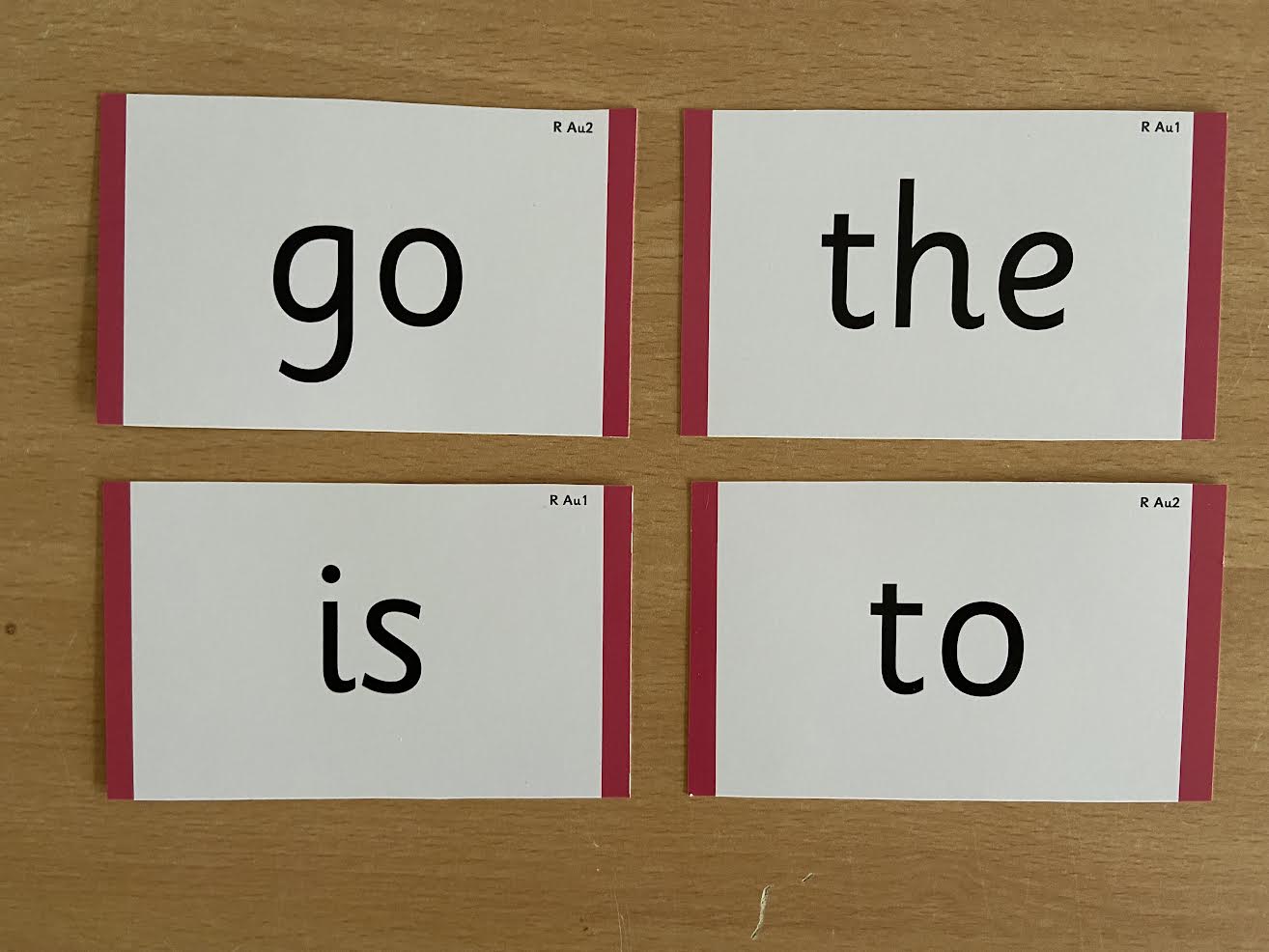 [Speaker Notes: Words that do not follow the rules and cannot be decoded – tricky words/  exception words 
Chn are taught what part of the word is tricky]
Once children have a secure knowledge of a number of
GPC’s (Grapheme Phoneme Correspondences)
and are confidently blending, they will be ready for 
reading books.


Prior to this they may have wordless books which develop
great language skills and teach children the layout of books
and how to handle books.
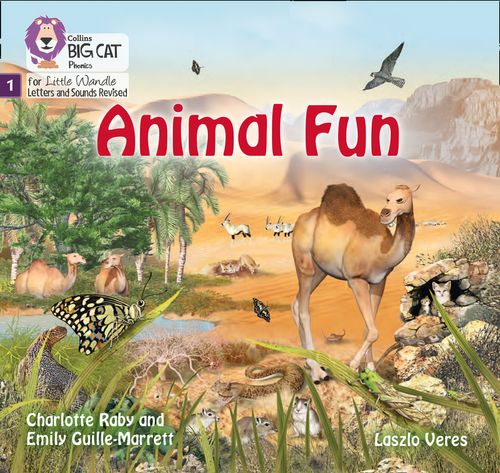 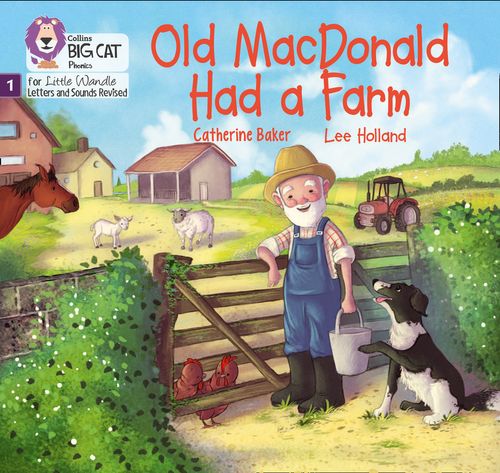 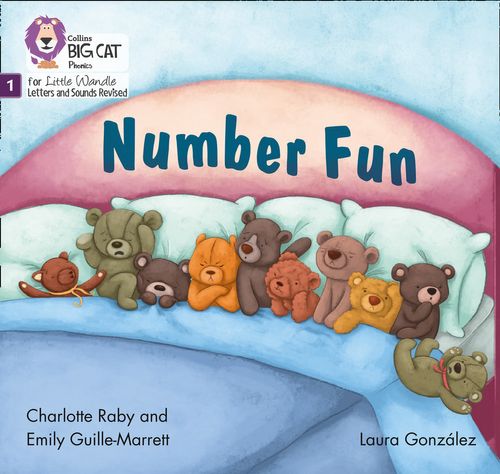 Reading
Learning to read should be
 a positive experience
We want children to
 love reading
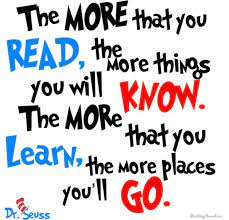 Reading should be 
enjoyable
We want children to read 
for pleasure
Reading underpins children’s access to the curriculum 
and clearly impacts on their achievement
[Speaker Notes: We all know how important learning to read is and the impact it has on a childs success  - it has to be a positive experience
Whats the reality?  Reluctant to read because they find it hard
Frustration  stress   tears – that’s just the parents
Important to look at the big long term picture]
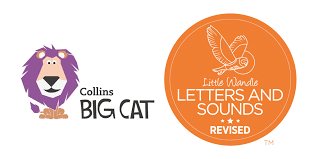 How we teach reading
Reading practice sessions are :
Books are :
Matched to children’s
secure phonic knowledge 
and word reading
Timetabled 3 times a week
Taught by trained teacher or
 teaching assistant
Read three times
Taught in small groups
Sent home
[Speaker Notes: Quite a big difference to how reading was previously taught]
Reading Practice Books carefully matched so children can read 
fluently and independently

3 Reads – each one begins with some quick sounds and words practice

Decoding


Prosody
      (intonation, expression)

3.   Comprehension

When children take their book home to read they should be 95% fluent
Please do not worry that a book is too easy – your child needs to develop
fluency and confidence in reading.  Re-reading a book  they have had before
helps develop fluency – this is the goal.

Celebrate their success!!!
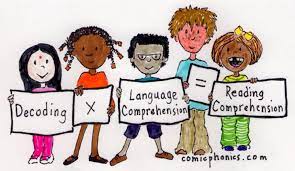 How will this work?

Children are assessed, then LW matches which books 
Should be allocated for their secure phonic knowledge.


Children will be given a book which is the same book that 
They have read in school (after reading it 3 times in school).
Teachers will let you know the days books go home and 
when they need to be in school to be changed.


Celebrate, praise, talk about the book with you child.


Please make sure books are in book bags so that
we can reallocate books as required.


Please look after our books.
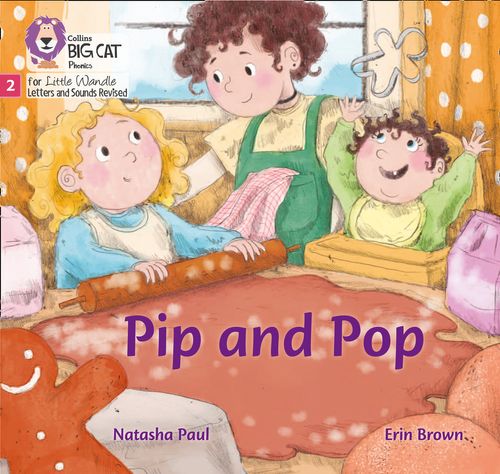 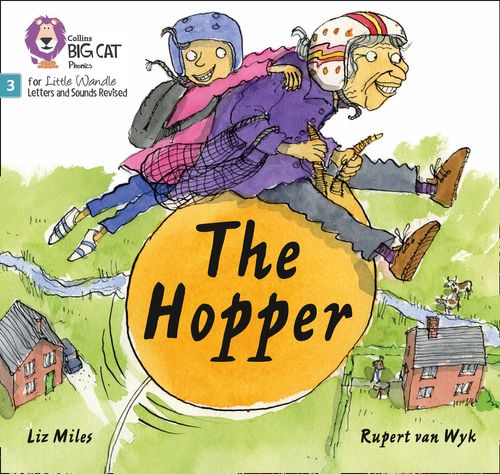 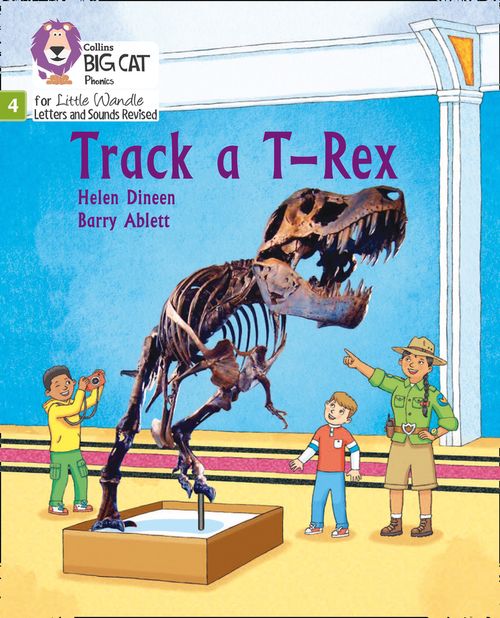 [Speaker Notes: Children will not be changing book multiple times a week as previously
Reading groups will be set up so you will be notified of when your book will be sent home/ need to be back in school
Groups will change!]
Big Cat Collins Reading books are carefully matched to children’s 
secure phonic knowledge
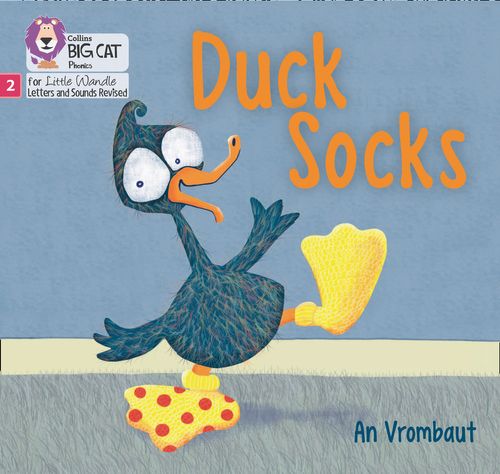 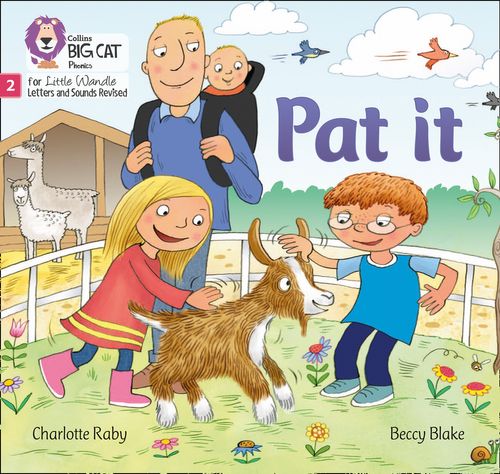 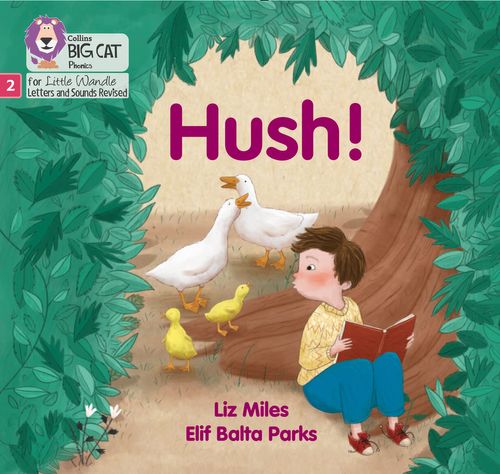 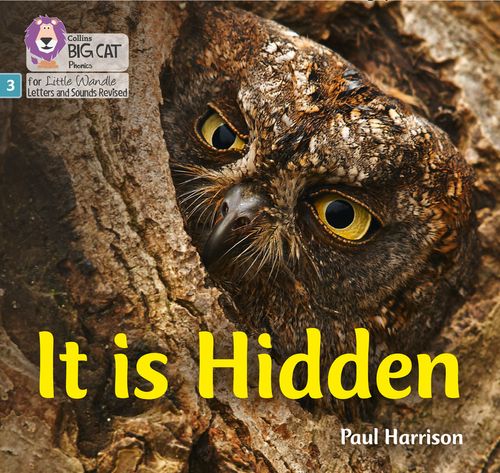 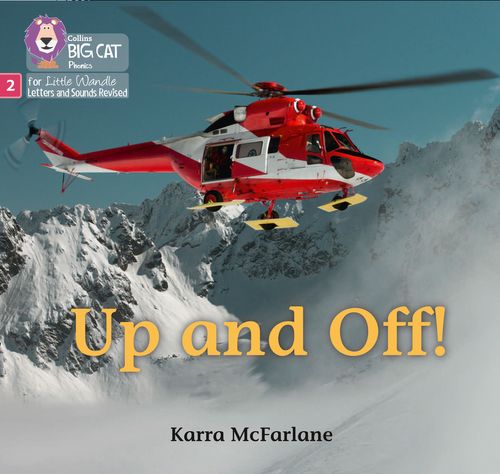 [Speaker Notes: To reiterate - Children will not have books containing GPC’s they have not learned and are not secure with
Look at inside cover]
Sharing Book
Children will also bring home a ‘sharing book’ from our class library each week.

To become lifelong readers, it is essential that they read for pleasure.

Children may not be able to read this book independently but these books offer a wealth of opportunities for talking about the pictures and enjoying the story or information text.

Enjoy the book together and 
foster a love of reading
“pair and share”.
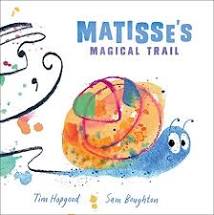 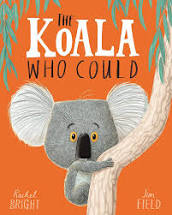 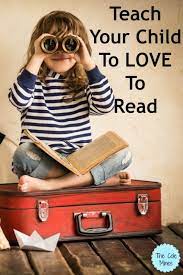 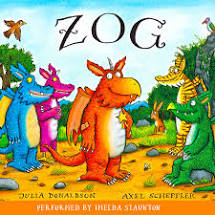 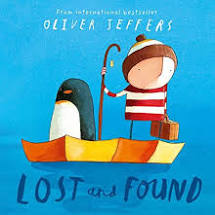 What else can parents do?
Please look at the Little Wandle videos and guidance for parents
https://www.littlewandlelettersandsounds.org.uk/resources/for-parents/

Support children in learning the alphabetic code.

Let your child “show off” their reading to you and celebrate and praise all the way!

Share books with your children for pleasure.

Check on your class page for documents to support reading and phonics.